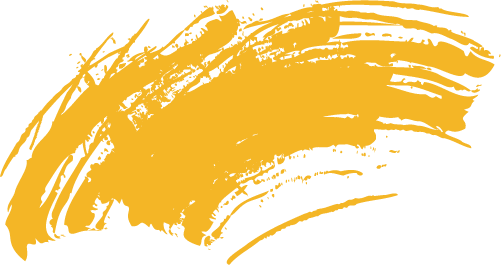 Bài 9:Viết bài văn kể lại một chuyến đi
MỤC TIÊU CẦN ĐẠT
Học sinh viết văn bản đảm bảo các bước: chuẩn bị trước khi viết; tìm ý và lập dàn ý; xem lại và chỉnh sửa; rút kinh nghiệm.

Viết được bài văn tả cảnh sinh hoạt
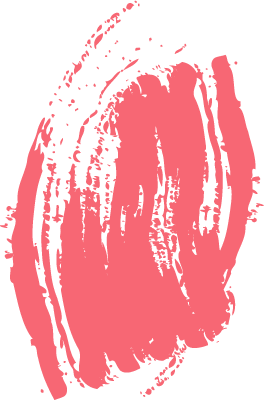 Khởi động
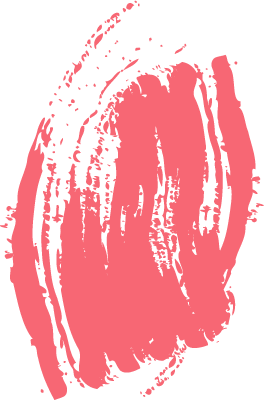 I. TÌM HIỂU TRI THỨC VỀ KIỂU BÀI
Đọc tri thức về kiểu bài trang 92/ SGK
Dùng bút highlight đánh dấu vào
II. HƯỚNG DẪN PHÂN TÍCH KIỂU VĂN BẢN
Đọc thầm văn bản mẫu
Thảo luận nhóm
Trình bày câu trả lời trên giấy/ bảng nhóm
Thời gian 15 phút
Đọc văn bản mẫu
III. QUY TRÌNH VIẾT BÀI VĂN
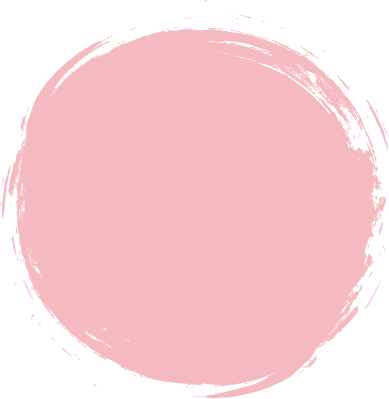 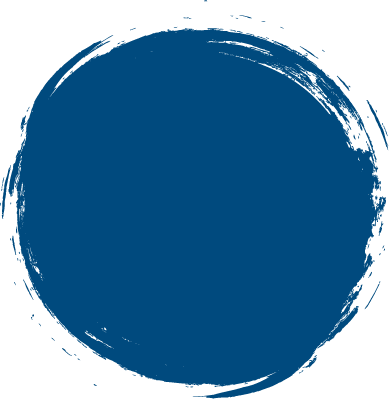 02
Tìm ý và lập dàn ý
Chuẩn bị trước khi viết
01
Xem lại, chỉnh sửa và rút kinh nghiệm
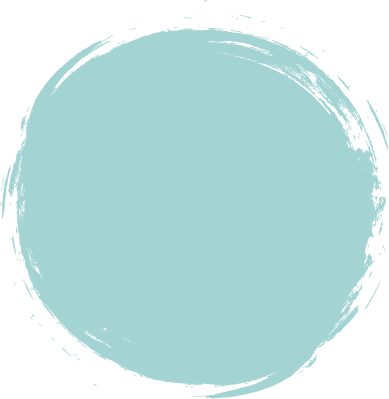 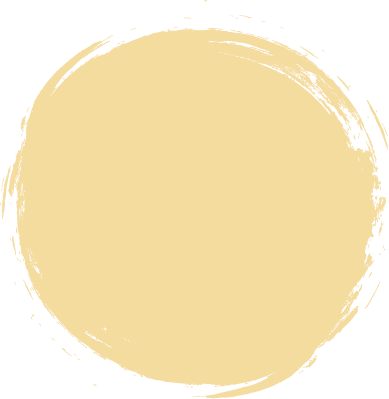 Viết bài
03
04
CHUẨN BỊ TRƯỚC KHI VIẾT
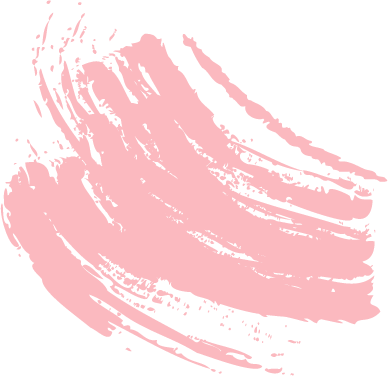 Thảo luận cặp đôi
Chuyến đi nào đã để lại cho em nhiều suy nghĩ và tình cảm sâu sắc?
Mục đích viết bài này là gì? (Chia sẻ trải nghiệm của em với bạn bè/ thầy cô hay để tham gia một cuộc thi viết)
Người đọc bài này có thể là ai? Họ muốn thu nhận được điều gì từ bài viết của em?
IV. LUYỆN TẬP
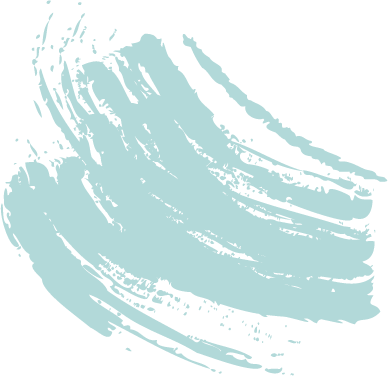 Thực hành viết
Viết bài văn kể lại một chuyến đi đã để lại cho em nhiều suy nghĩ và tình cảm sâu sắc (bài viết có sử dụng yếu tố miêu tả hay biểu cảm hoặc kết hợp cả hai yếu tố ấy)
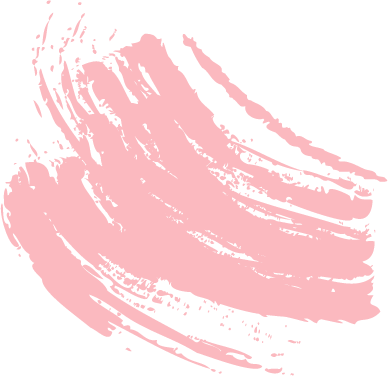